Муниципальное автономное дошкольное образовательное учреждение Центр развития ребенка- детский сад №104
Консультация для родителей вновь поступающих детей.
«Давайте знакомиться»
Цель: познакомить родителей с условиями адаптации и с поступлением детей в детский сад.
Здравствуйте, уважаемые родители!
 	Вы решили отдать ребенка в детский сад. Мы рады малышам!
 В 2020-2021 учебном году в нашем детском  саду будут функционировать   три   группы младшего возраста (3-4 лет)
Воспитатель группы №2  «Пчелки» Бороздина Ольга Сергеевна.
Воспитатель группы  №11 «Фантазеры» Магомедова  Заира  Михайловна.
Воспитатель группы №3 «Зайчики»  Анисимова  Юлия Георгиевна.
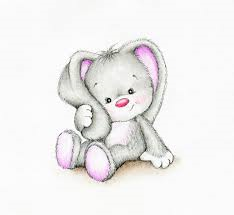 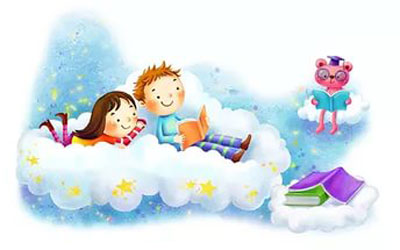 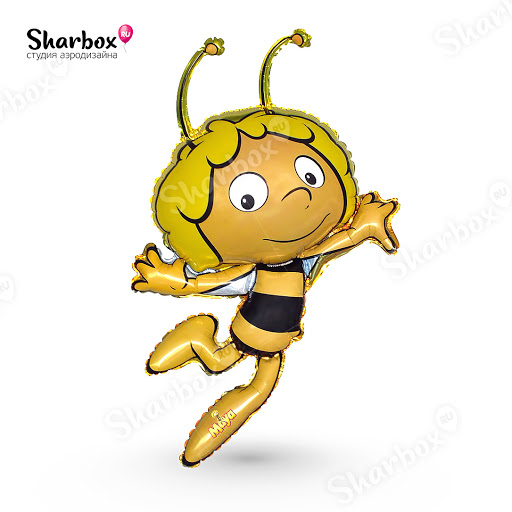 2 группы раннего возраста для детей с 2 лет.
Воспитатель группы №5 «Знайки» кратковременного пребывания  детей  в ДОУ Рыжова Надежда  Николаевна.
Воспитатель группы №1 «Птички» Айгишева Елена Аликовна.
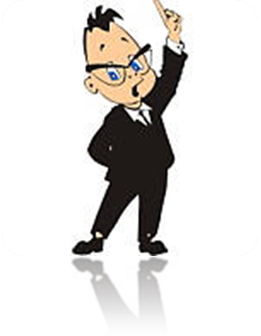 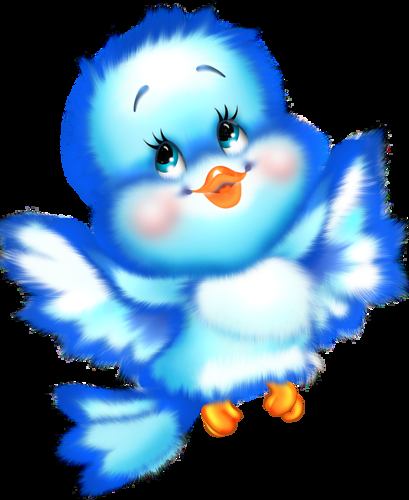 Благоприятные условия для комфортной адаптации.
Когда вы идете мимо детского сада, с радостью напоминайте ребенку о том, как ему повезло – скоро он тоже сможет сюда ходить.
Расскажите, что его там ждут  дети и воспитатель, которая станет заботиться о тебе и других малышах.
Расскажите ребенку, что такое детский сад, зачем туда ходят.
Для легкой адаптации в детском саду есть определенный режим дня, который вам, родителям, стоит соблюдать дома.
Дома режим должен быть примерно одинаковым с детским садом.
Если вы привели ребенка в детский сад его необходимо отпустить и доверить воспитателю без долгих расставаний по утрам.
Долгие расставания, это долгие слезы и стресс для малыша.
Что необходимо вашему ребенку в детском саду.
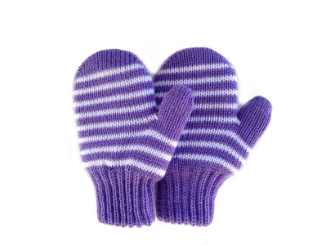 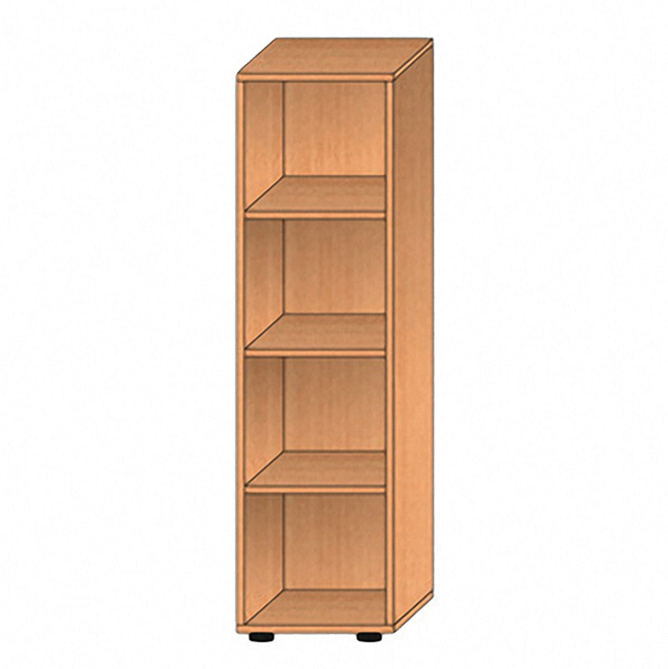 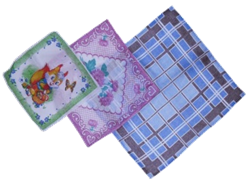 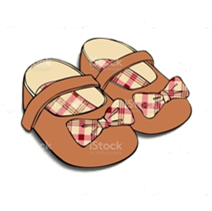 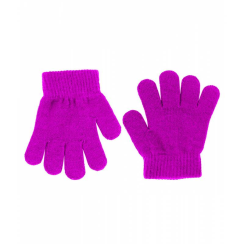 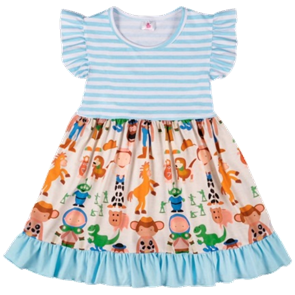 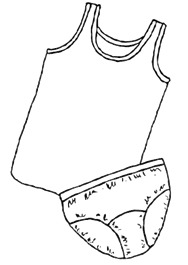 Занятия по развитию речи в группе кратковременного пребывания.
https://104.tvoysadik.ru/site/pub?id=295
Группа «Зайчики»
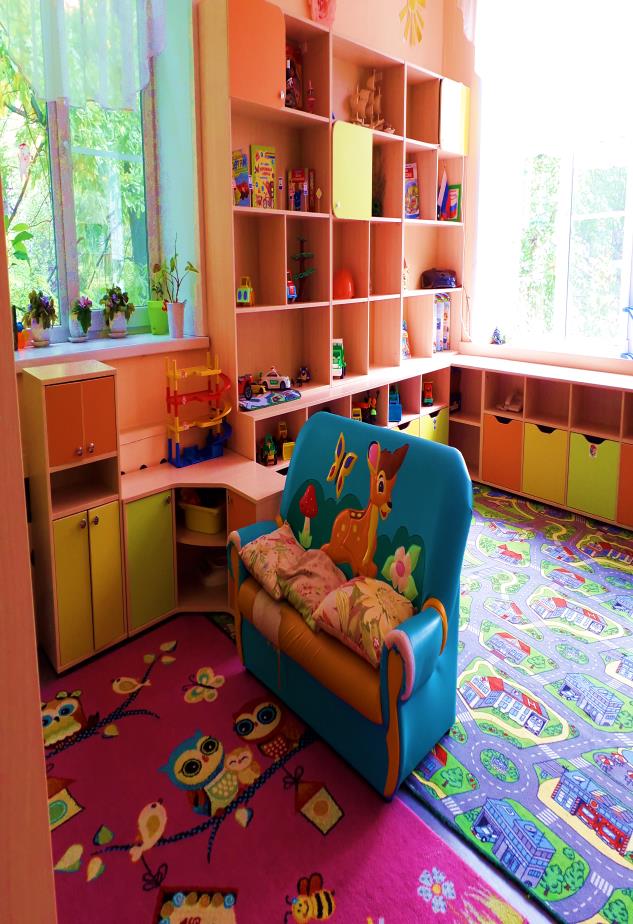 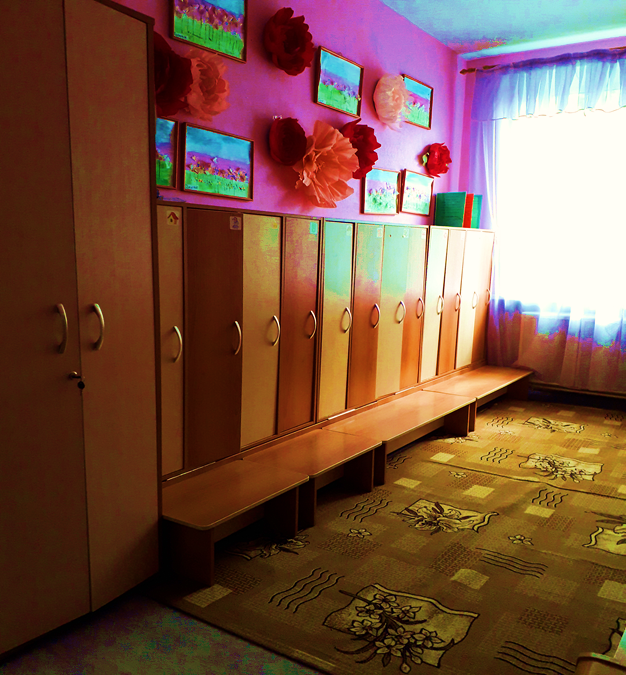 Группа кратковременного пребывания «Знайки»
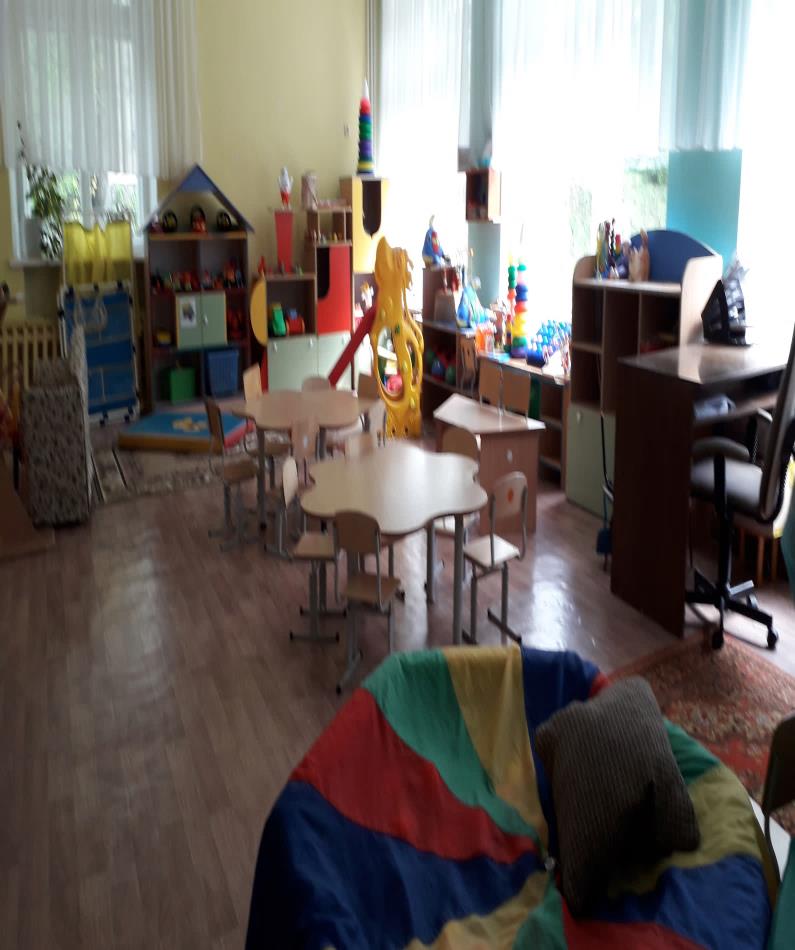 Группа «Птички»
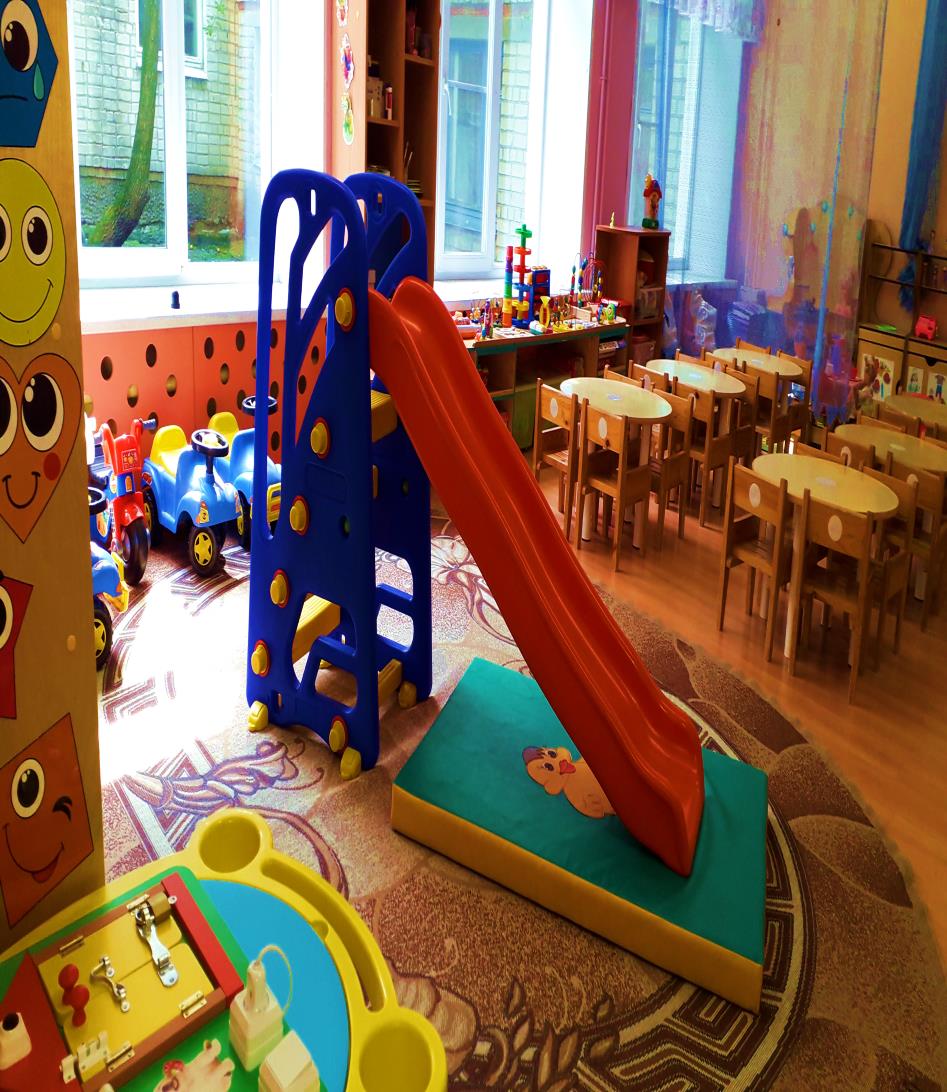 Группа « Фантазеры»
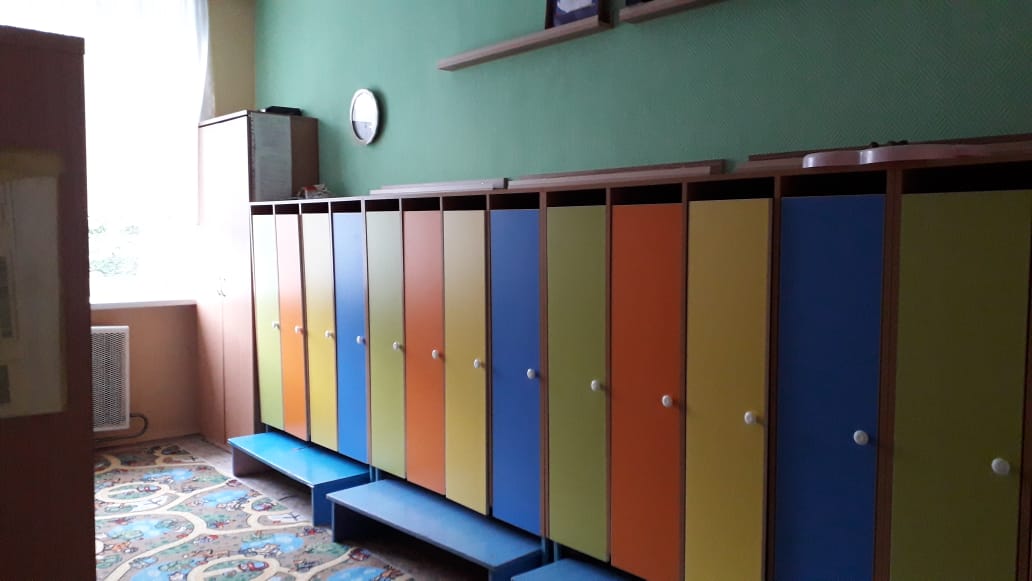 Группа « Пчелки»»
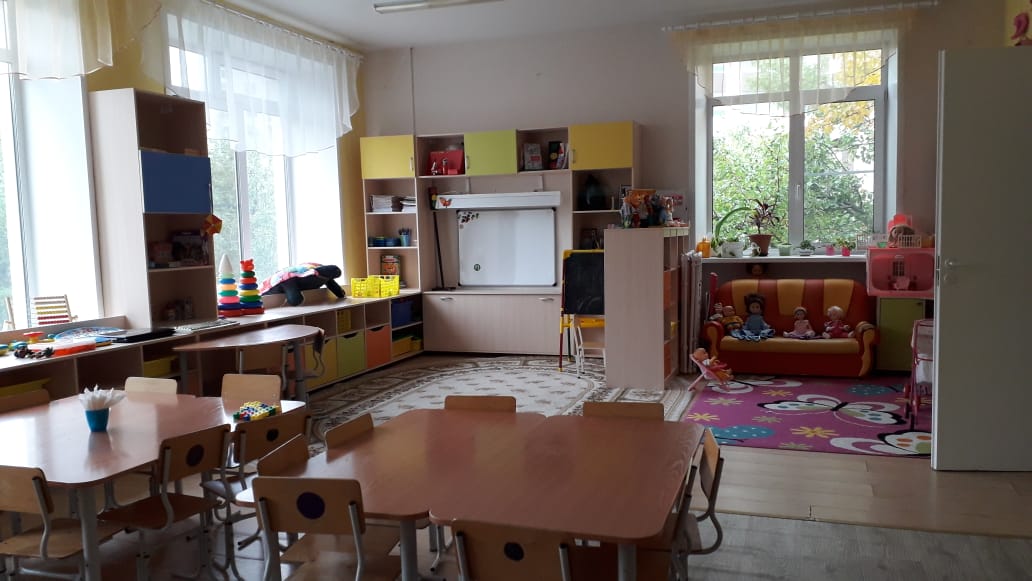 Перед первым выходом ребенка в группу детского сада,  
накануне необходимо позвонить по телефону 341-04-25 до 12.00 и поставить ребёнка на питание. 
С собой принести справку от врача и эпидблагополучии, если ребенок заболел, то  необходимо позвонить по этому же телефону.
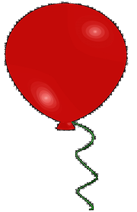 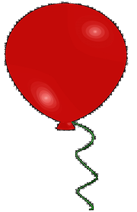 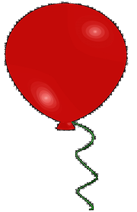 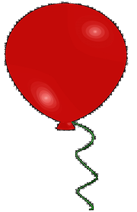 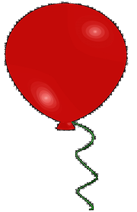 До встречи!
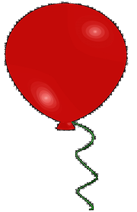 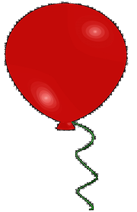